GLOBAL OUTREACH PROGRAM
REGIONAL COLLEGE OF MANAGEMENT BANGALORE
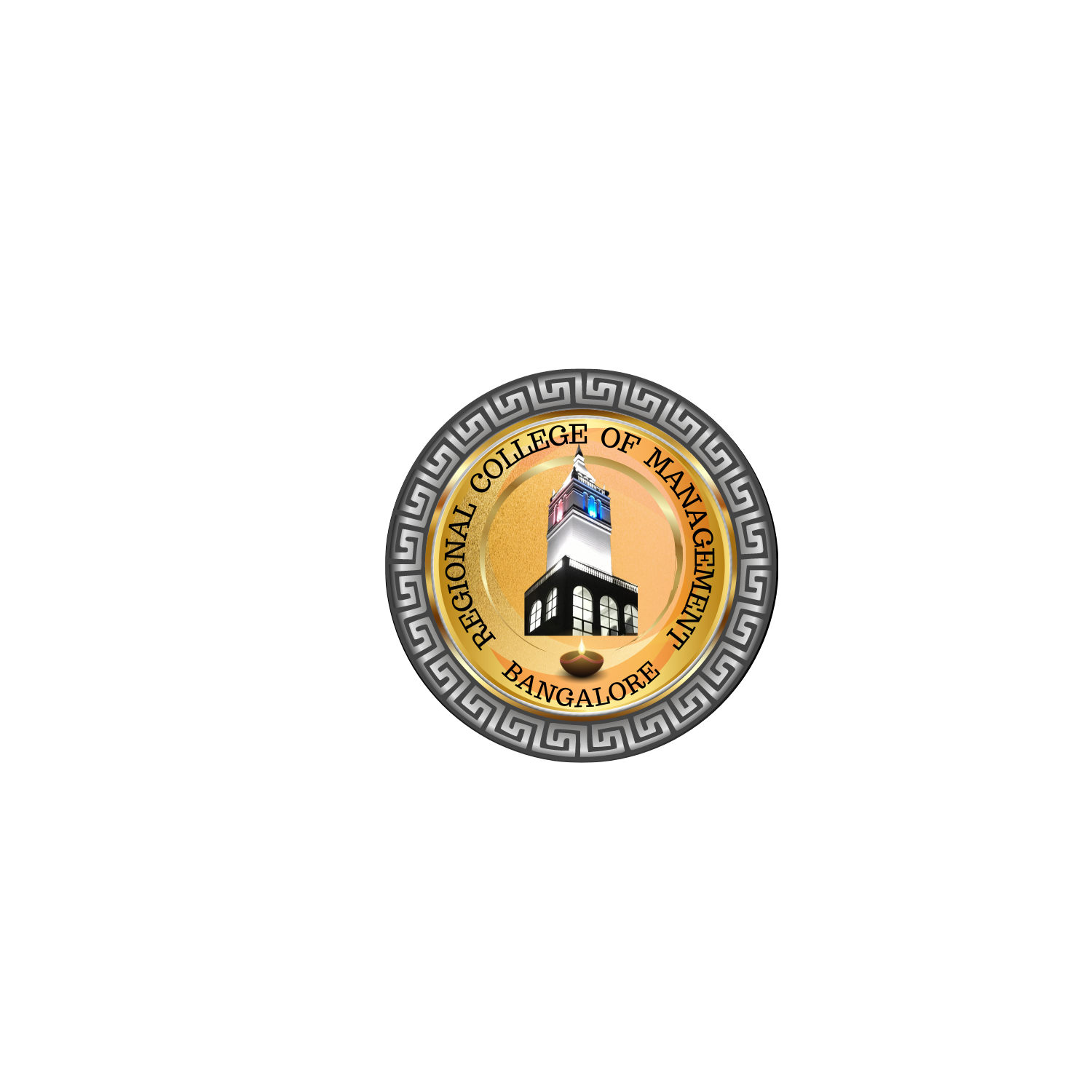 RAGHUNATHPUR COLLEGE (CUSTOMIZED) PROGRAM OUTLINE (30 HOURS)
COMMUNICATION SKILL	04 HOURS	(3+1 PRACTICAL SESSIONS)
APTITUDE SKILL			03 HOURS	(2 SESSIONS)
INTERVIEW PREPARATION	06 HOURS	(4 SESSIONS)
GROUP DISCUSSION		09 HOURS	(3+6 LIVE SESSIONS)
PERSONAL INTERVIEW		08 HOURS	(2+6 LIVE SESSIONS)

LEGENDS
PRACTICAL SESSION – ATTENDEES TO DELIVER AND DISPLAY THEIR LEARNING FROM PREVIOUS SESSIONS
LIVE SESSION – GD & PI WILL BE CONDUCTED IN REAL-LIFE SCENARIO